SEZIONE B - Obbedienza
KOUN ADDESTRAMENTO - IMPOSTAZIONE CARATTERIALE, PREPARAZIONE AGONISTICA, BREVETTI     MOBILE +39 348.2805206    WWW.KOUN.IT
SEZIONE B - Obbedienza
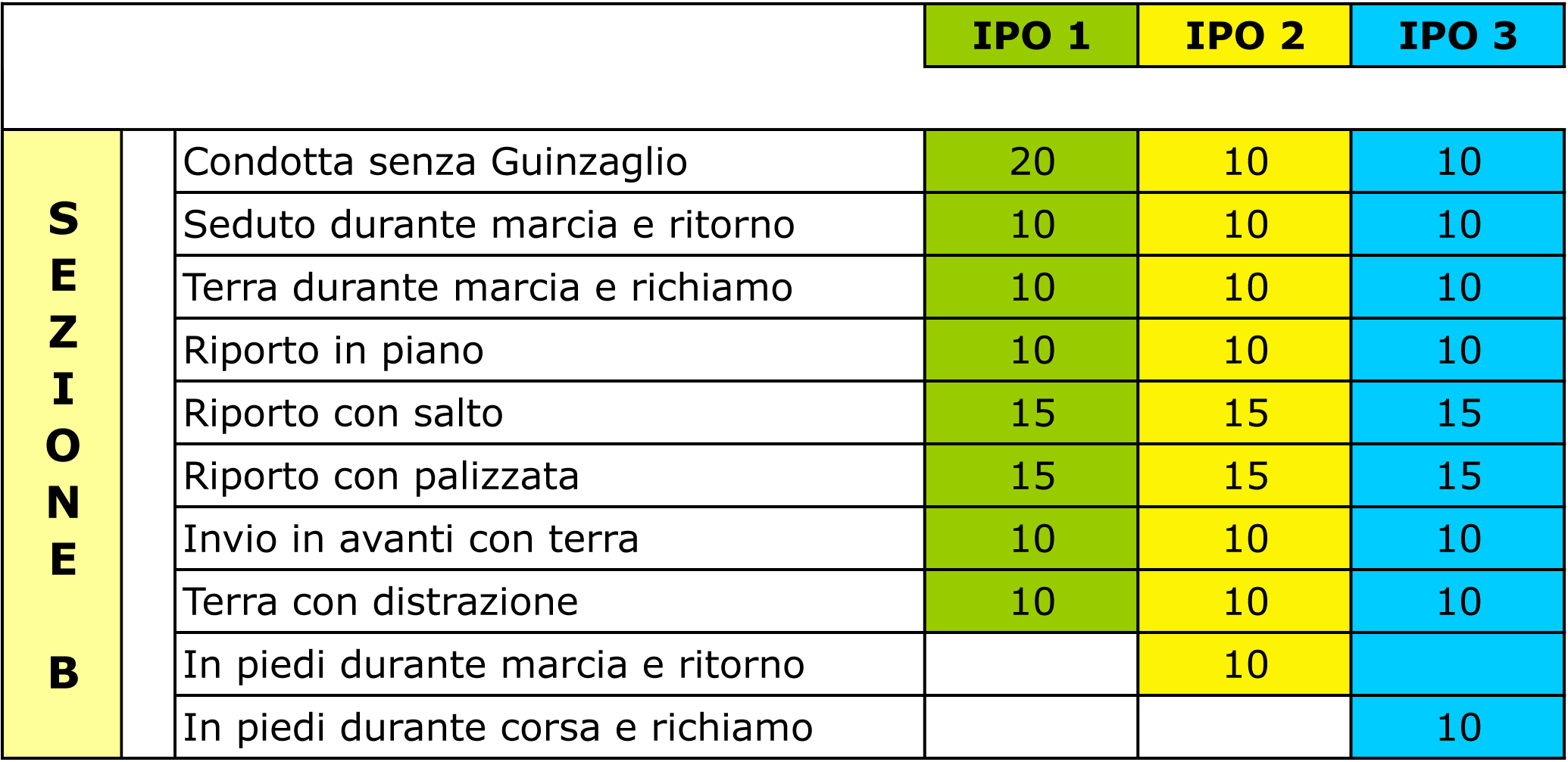 Sezione B raccoglie tutti gli esercizi che dimostrino l’obbedienza con
armonia uomo/cane.
Il cane dovrà essere allegro e ben disposto pena la squalifica
KOUN ADDESTRAMENTO - IMPOSTAZIONE CARATTERIALE, PREPARAZIONE AGONISTICA, BREVETTI     MOBILE +39 348.2805206    WWW.KOUN.IT
SEZIONE C - Protezione
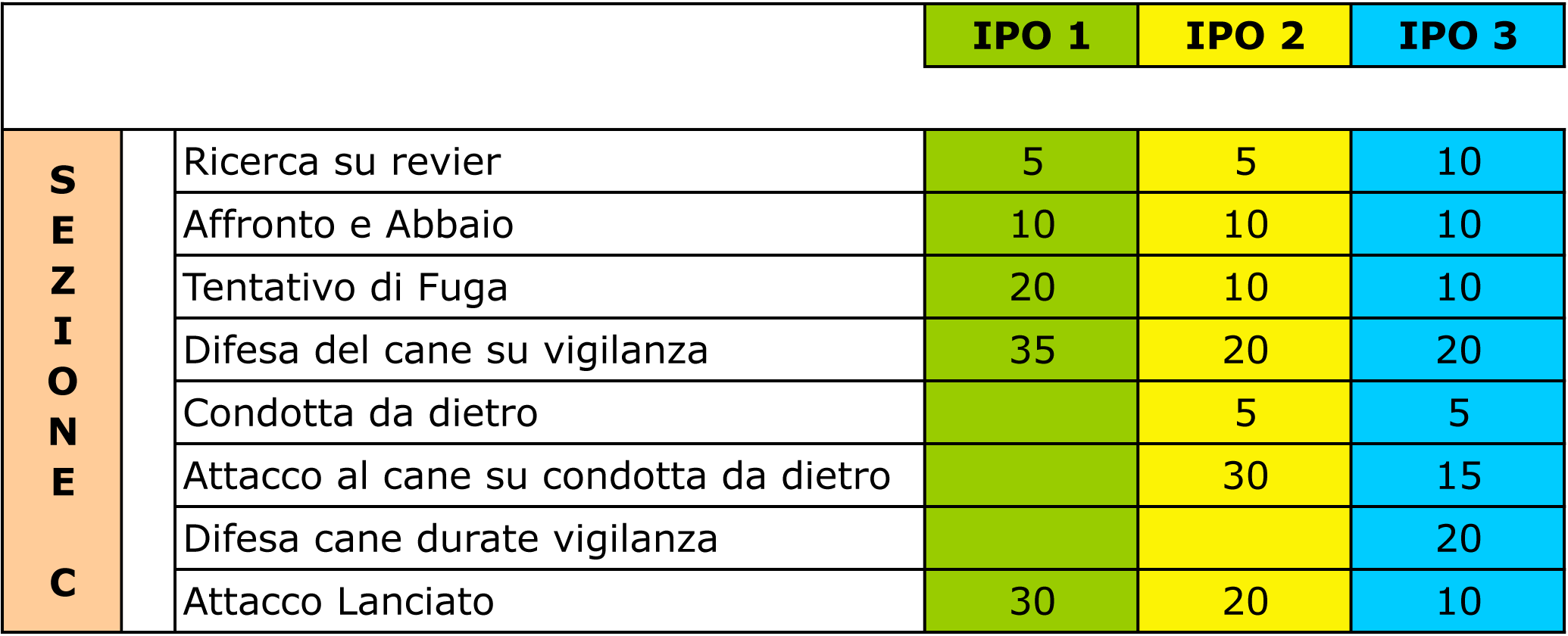 Sezione C permette la valutazione caratteriale e del coraggio del cane
per mezzo di una crescente difficoltà degli esercizi
KOUN ADDESTRAMENTO - IMPOSTAZIONE CARATTERIALE, PREPARAZIONE AGONISTICA, BREVETTI     MOBILE +39 348.2805206    WWW.KOUN.IT
TRADUZIONE DEI COMANDI
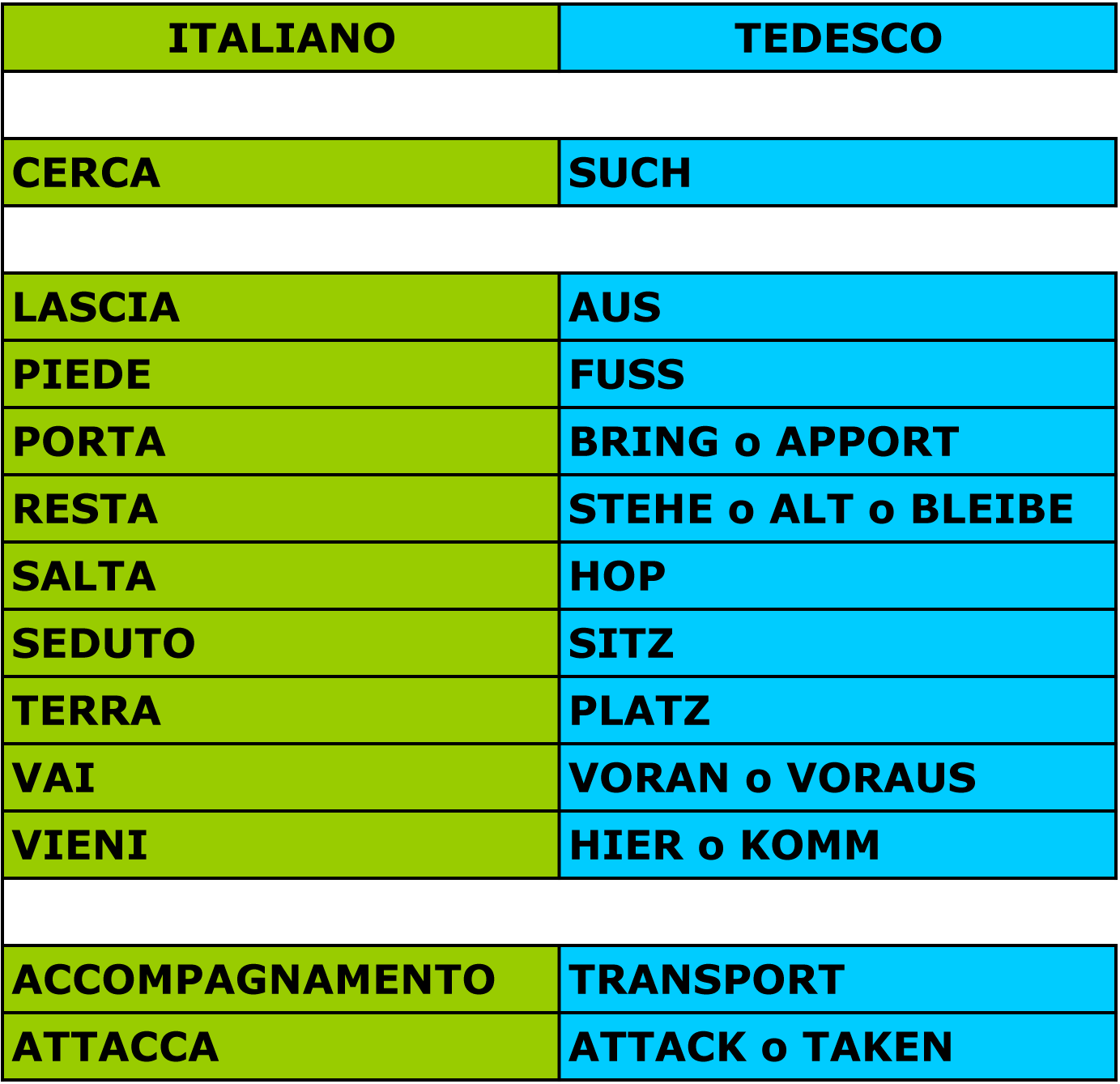 KOUN ADDESTRAMENTO - IMPOSTAZIONE CARATTERIALE, PREPARAZIONE AGONISTICA, BREVETTI     MOBILE +39 348.2805206    WWW.KOUN.IT
ALTRI COMANDI
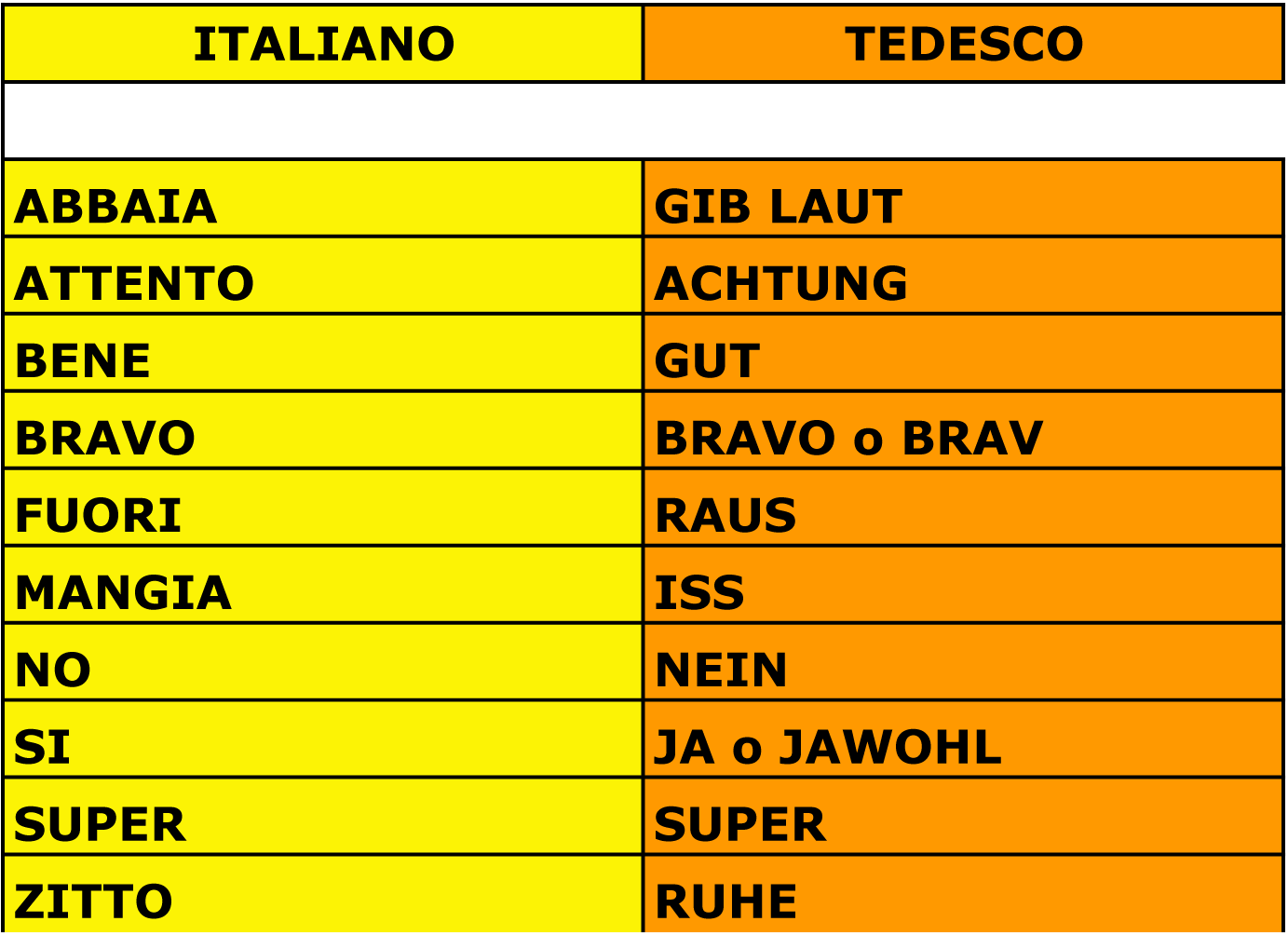 Altri comandi non di uso specifico nell’addestramento ma usati nelle
fasi di preparazione, per eccitare il cane o per stimolare un rapporto 
comunicativo con il conduttore
KOUN ADDESTRAMENTO - IMPOSTAZIONE CARATTERIALE, PREPARAZIONE AGONISTICA, BREVETTI     MOBILE +39 348.2805206    WWW.KOUN.IT
CARATTERISTICHEPSICHICHE
KOUN ADDESTRAMENTO - IMPOSTAZIONE CARATTERIALE, PREPARAZIONE AGONISTICA, BREVETTI     MOBILE +39 348.2805206    WWW.KOUN.IT
CARATTERISTICHE
Ogni soggetto ha delle caratteristiche psichiche che lo differenziano 
dagli stessi fratelli e sorelle di cucciolata.

Esse risultano le principali caratteristiche da valutare nelle prime fasi
dell’addestramento ma soprattutto nella scelta del cucciolo.
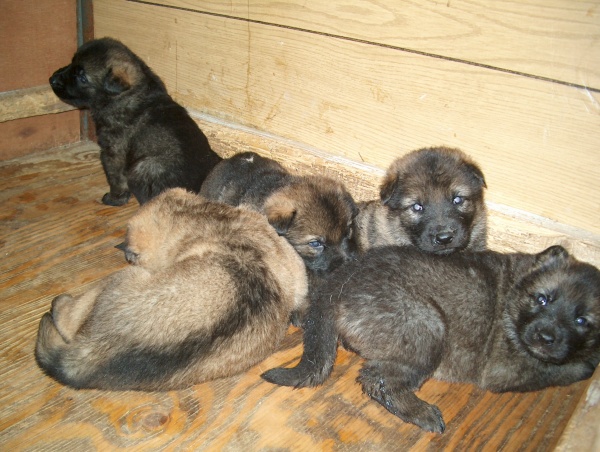 KOUN ADDESTRAMENTO - IMPOSTAZIONE CARATTERIALE, PREPARAZIONE AGONISTICA, BREVETTI     MOBILE +39 348.2805206    WWW.KOUN.IT
CARATTERISTICHE
Le principali sono raggruppabili in otto caratteristiche riconosciute :



1. TEMPERAMENTO  
2. TEMPRA  
3. POSSESSIVITA’

4. CURIOSITA’
5. SOCIEVOLEZZA 

6. AGGRESSIVITA’  
7. COMBATTIVITA’ 
8. DOCILITA’
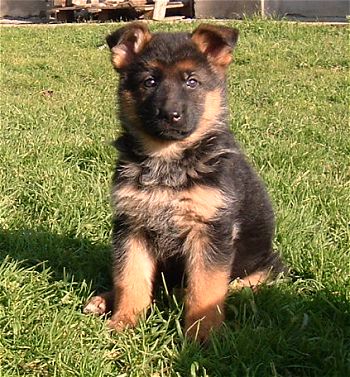 KOUN ADDESTRAMENTO - IMPOSTAZIONE CARATTERIALE, PREPARAZIONE AGONISTICA, BREVETTI     MOBILE +39 348.2805206    WWW.KOUN.IT
1. TEMPERAMENTO
E’ la capacità di reagire agli stimoli esterni positivi o negativi.
Maggiore è la prontezza di reazione, migliore sarà il temperamento
ESEMPIO  
TOCCATA FASTIDIOSA CON IL CAPO DELLA FRUSTA  

Se dimostrerà scarsa attenzione o fingerà di non essere stato toccato 
avrà un basso temperamento 

Se invece subito si volgerà verso il figurante magari già abbaiando
avrà un temperamento alto
KOUN ADDESTRAMENTO - IMPOSTAZIONE CARATTERIALE, PREPARAZIONE AGONISTICA, BREVETTI     MOBILE +39 348.2805206    WWW.KOUN.IT
2. TEMPRA
E’ la capacità da parte del cane di sopportare stimoli esterni spiacevoli 
sia psicologici che che fisici.
ESEMPIO  
PESTAGGIO ACCIDENTALE DI UNA ZAMPA AL CUCCIOLO

Se si scosterà dall’uomo mostrando di ricordare l’episodio con timore 
avrà una bassa tempra

Se reagisce tentando di mordere o mordendo il piede dell’uomo 
avrà una tempra alta

Il giusto equilibrio sta nel mezzo
KOUN ADDESTRAMENTO - IMPOSTAZIONE CARATTERIALE, PREPARAZIONE AGONISTICA, BREVETTI     MOBILE +39 348.2805206    WWW.KOUN.IT
3. POSSESSIVITA’
E’ l’interesse che il cane dimostra a possedere e/o trattenere un
qualunque oggetto che gli si muove dinnanzi.
ESEMPIO  
MOVIMENTO DELLO STRACCETTO ATTACCATO AD UNA CORDA

Se non mostrerà interesse annusando in giro o volgendosi altrove
avrà una bassa possessività

Se reagisce fermandolo con la zampa e cercando di afferrarlo con la bocca
avrà una possessività alta
KOUN ADDESTRAMENTO - IMPOSTAZIONE CARATTERIALE, PREPARAZIONE AGONISTICA, BREVETTI     MOBILE +39 348.2805206    WWW.KOUN.IT
4. CURIOSITA’
E’ l’interesse che il cucciolo dimostra in modo naturale nei confronti 
di avvenimenti e stimoli che interessano la sua sfera visiva, 
olfattiva ed uditiva.
ESEMPIO  
MOVIMENTO DELLO STRACCETTO ATTACCATO AD UNA CORDA

Se non mostrerà interesse annusando in giro o volgendosi altrove
avrà una bassa curiosità

Se reagisce osservando attentamente ogni movimento dello straccetto
avrà una curiosità alta
KOUN ADDESTRAMENTO - IMPOSTAZIONE CARATTERIALE, PREPARAZIONE AGONISTICA, BREVETTI     MOBILE +39 348.2805206    WWW.KOUN.IT
5. SOCIEVOLEZZA
E’ la capacità d’inserirsi in maniera semplice, spontaneo e naturale 
nell’ambiente umano.
ESEMPIO  
CUCCIOLO PORTATO IN UN GRUPPO DI PERSONE 

Se dimostrerà diffidenza o timore, soggezione restando distante da tutti
avrà una bassa socievolezza

Se camminerà tranquillo cercando il contatto con tutti e giocando 
avrà una socievolezza alta
KOUN ADDESTRAMENTO - IMPOSTAZIONE CARATTERIALE, PREPARAZIONE AGONISTICA, BREVETTI     MOBILE +39 348.2805206    WWW.KOUN.IT
6. AGGRESSIVITA’
E’ la capacità di reagire a situazioni minacciose per il cane, il padrone,
il territorio (casa, giardino etc..) difendendo la proprietà o 
l’incolumità dei familiari
ESEMPIO  
MINACCIA AL CANCELLO DI UN ESTRANEO 

Se non mostrerà interesse annusando in giro o volgendosi altrove
avrà una bassa aggressività

Se reagisce abbaiando o ringhiando con tono basso con attenzione
avrà un’aggressività alta
KOUN ADDESTRAMENTO - IMPOSTAZIONE CARATTERIALE, PREPARAZIONE AGONISTICA, BREVETTI     MOBILE +39 348.2805206    WWW.KOUN.IT
7. COMBATTIVITA’
E’ il passo successivo all’aggressività e rappresenta la capacità 
di reagire assumendo un atteggiamento di lotta
ESEMPIO  
DURANTE LA FASE DI PROTEZIONE

E’ il tipico atteggiamento di lotta del cane per ottenere la manica dal 
figurante con movimenti forti e ripetuti all’indietro o cercando di
scuotere la manica mentre ancora contiene il braccio del figurante
KOUN ADDESTRAMENTO - IMPOSTAZIONE CARATTERIALE, PREPARAZIONE AGONISTICA, BREVETTI     MOBILE +39 348.2805206    WWW.KOUN.IT
8. DOCILITA’
E’ la naturale disponibilità del cane ad accettare spontaneamente
l’uomo come suo superiore senza che si debba ricorrere a 
interventi repressivi nei suoi confronti
ESEMPIO  
RIMPROVERO E RICHIAMO DA SITUAZIONE INTERESSANTE

E’ il tipico atteggiamento per il quale il cane si assoggetta ai rimproveri
ed ai richiami senza dimostrare sguardi o atteggiamenti aggressivi
 nei confronti del padrone
KOUN ADDESTRAMENTO - IMPOSTAZIONE CARATTERIALE, PREPARAZIONE AGONISTICA, BREVETTI     MOBILE +39 348.2805206    WWW.KOUN.IT